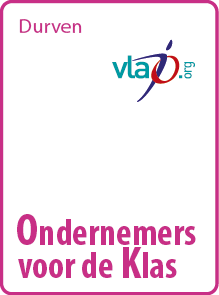 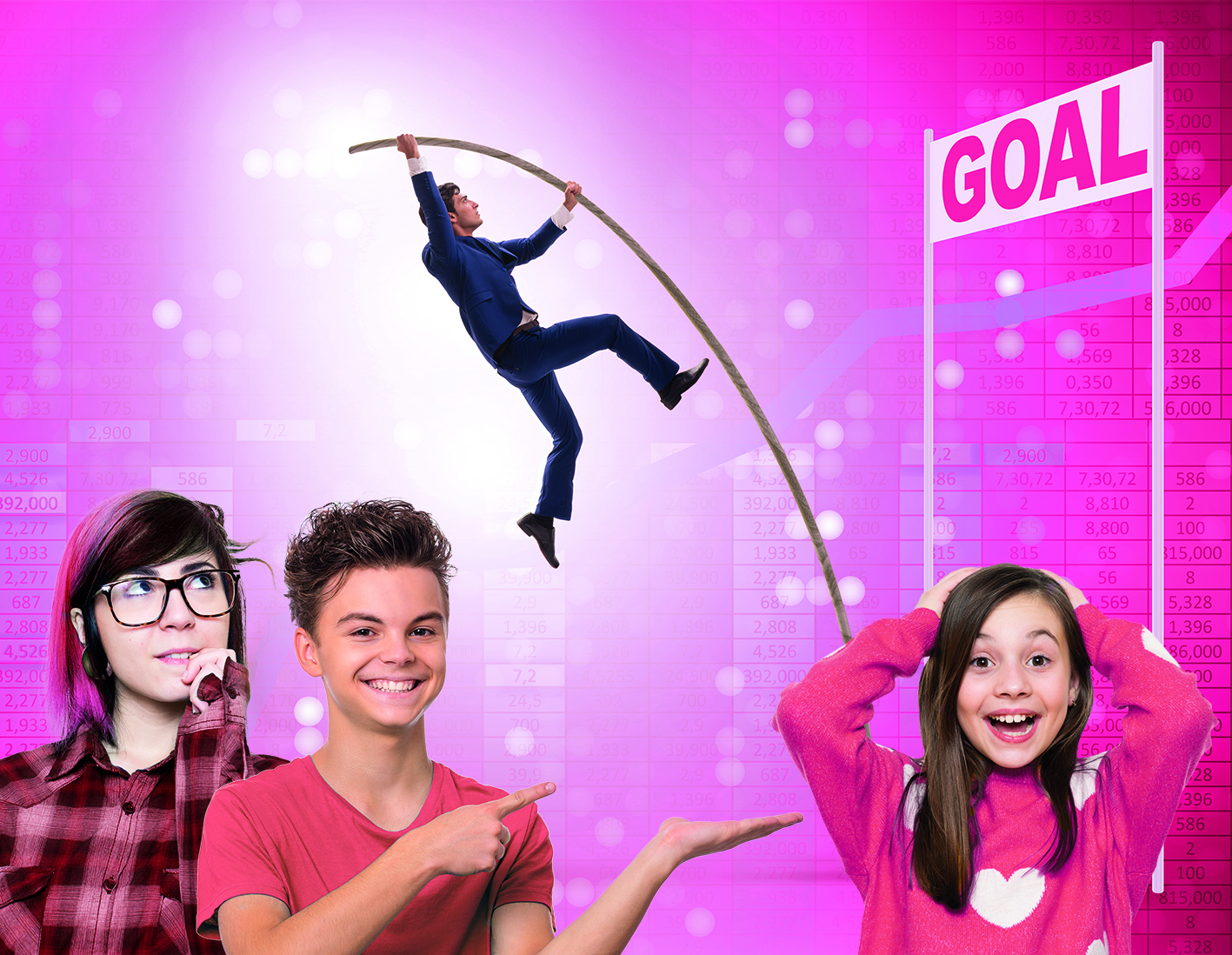 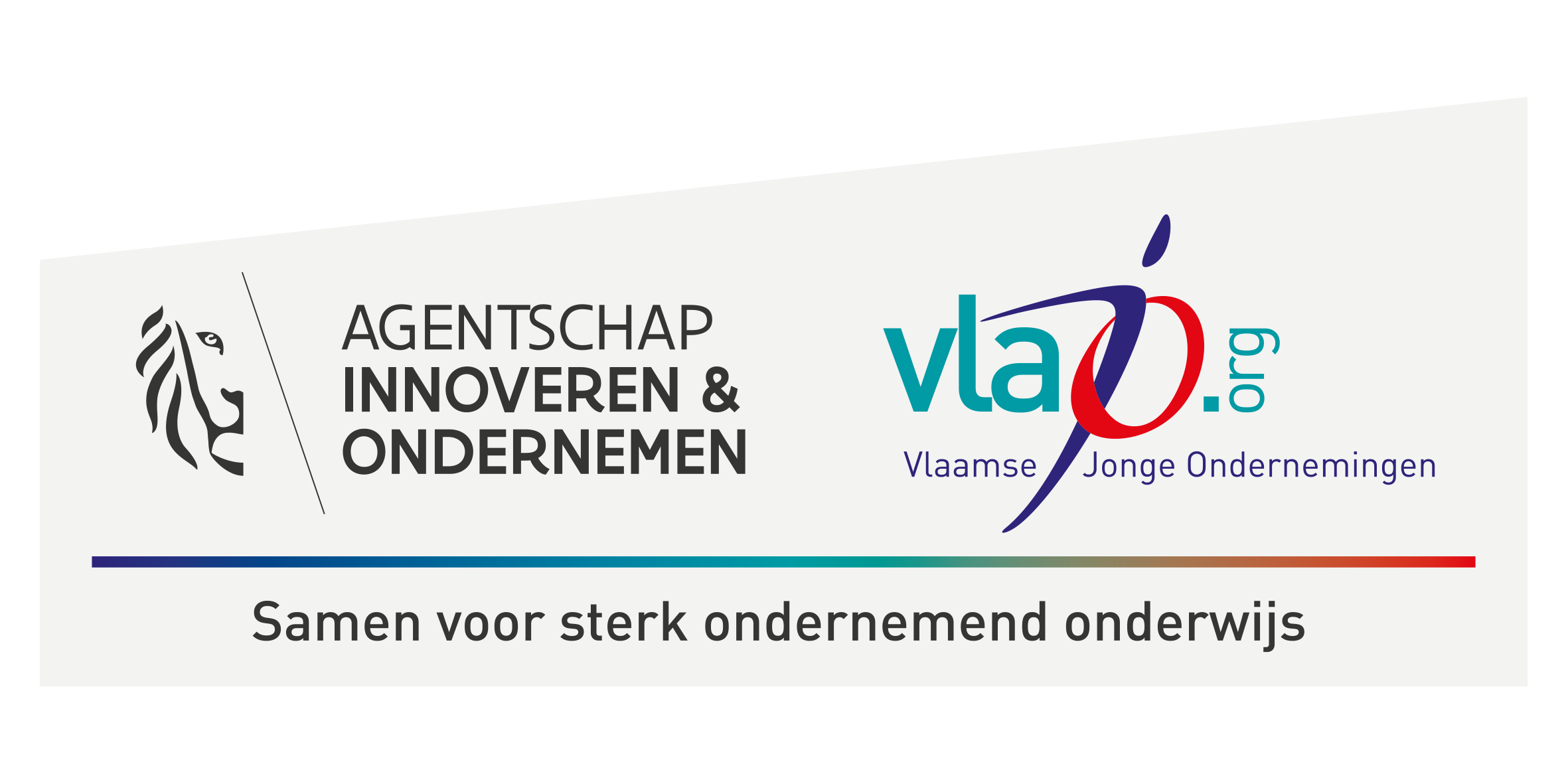 Wie ben ik?
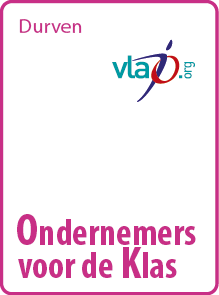 Voorstelling van jezelf en je parcours 
Studietraject
Werkervaring
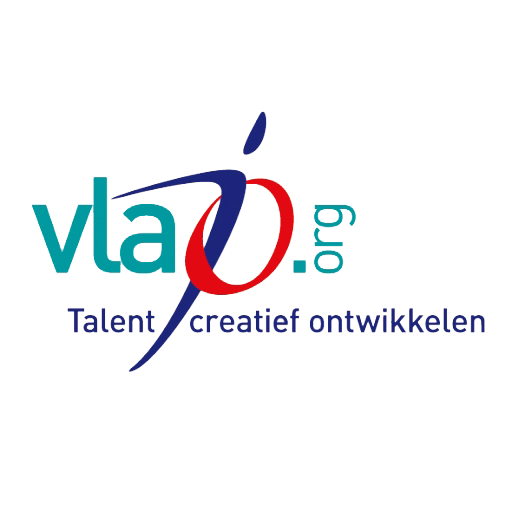 Mijn bedrijf
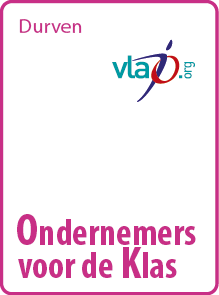 Korte bedrijfsvoorstelling: 
Locatie
Historiek
Visie en missie
Samenwerkingen
Bedrijfsgrootte
Concretisering van het aanbod (wat doet het bedrijf juist, wat biedt het aan?)
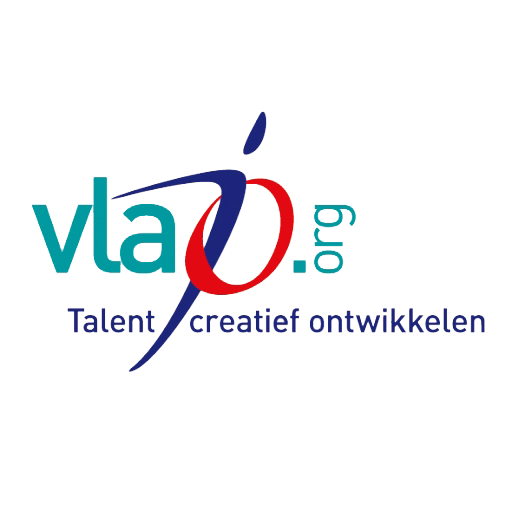 Kansen en inspiratie
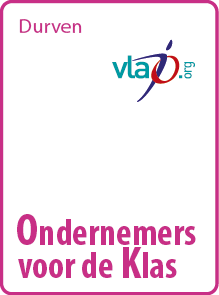 Welke ervaringen en mensen hebben je gevormd tot wie je nu bent en welke job je nu uitoefent?
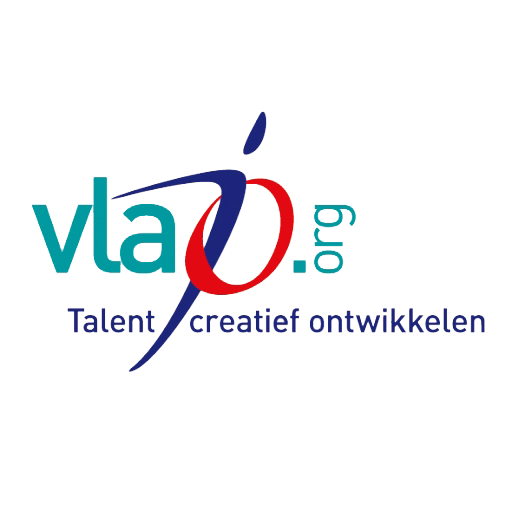 Competenties en vaardigheden
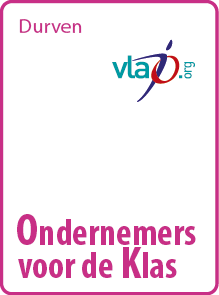 Welke competenties en vaardigheden zijn belangrijk binnen de job die je nu uitvoert en welke ook helemaal niet binnen jouw job maar wel binnen andere jobs in je bedrijf?
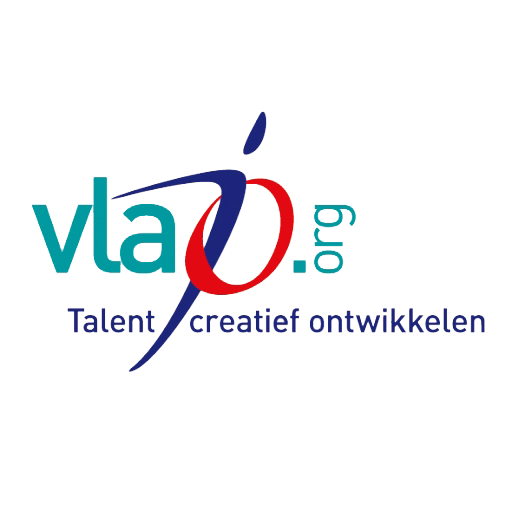 Uitdagingen en omdenken
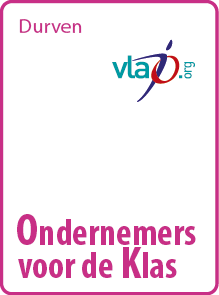 Ongetwijfeld zijn er binnen je job elementen waar je minder goed in bent, hoe ga je daar mee om zodat ze je werkplezier niet ontnemen?
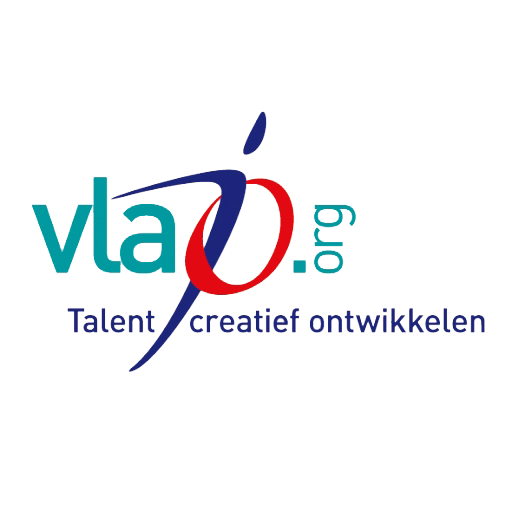 Tot slot
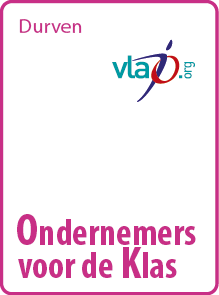 Video, anekdote, quiz ...
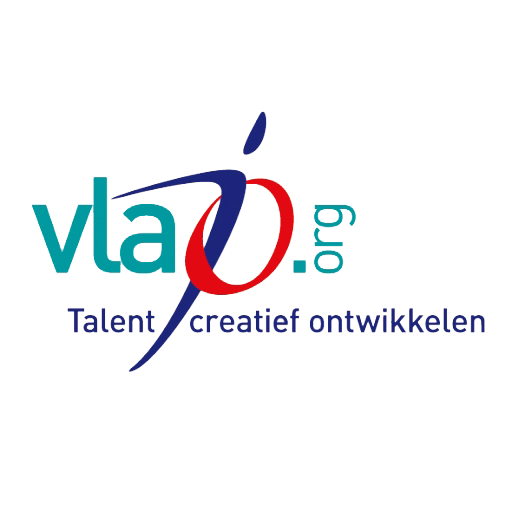 Vragenronde
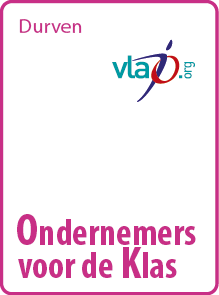 Vragenronde - dialoog - in gesprek met de leerlingen 

Wat herkennen de leerlingen in zichzelf uit jouw verhaal?
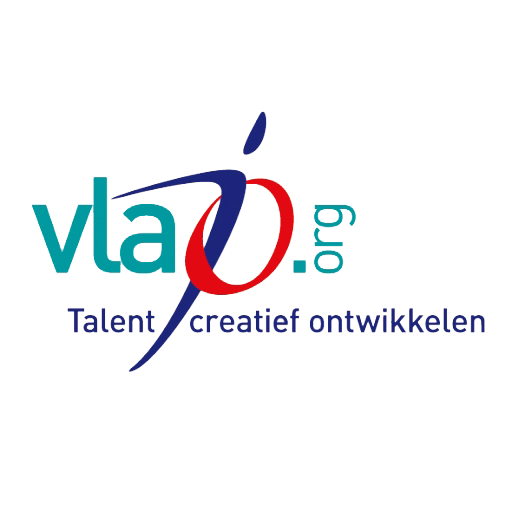 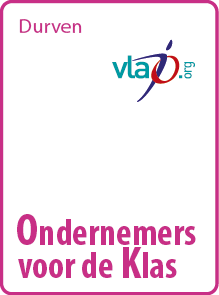 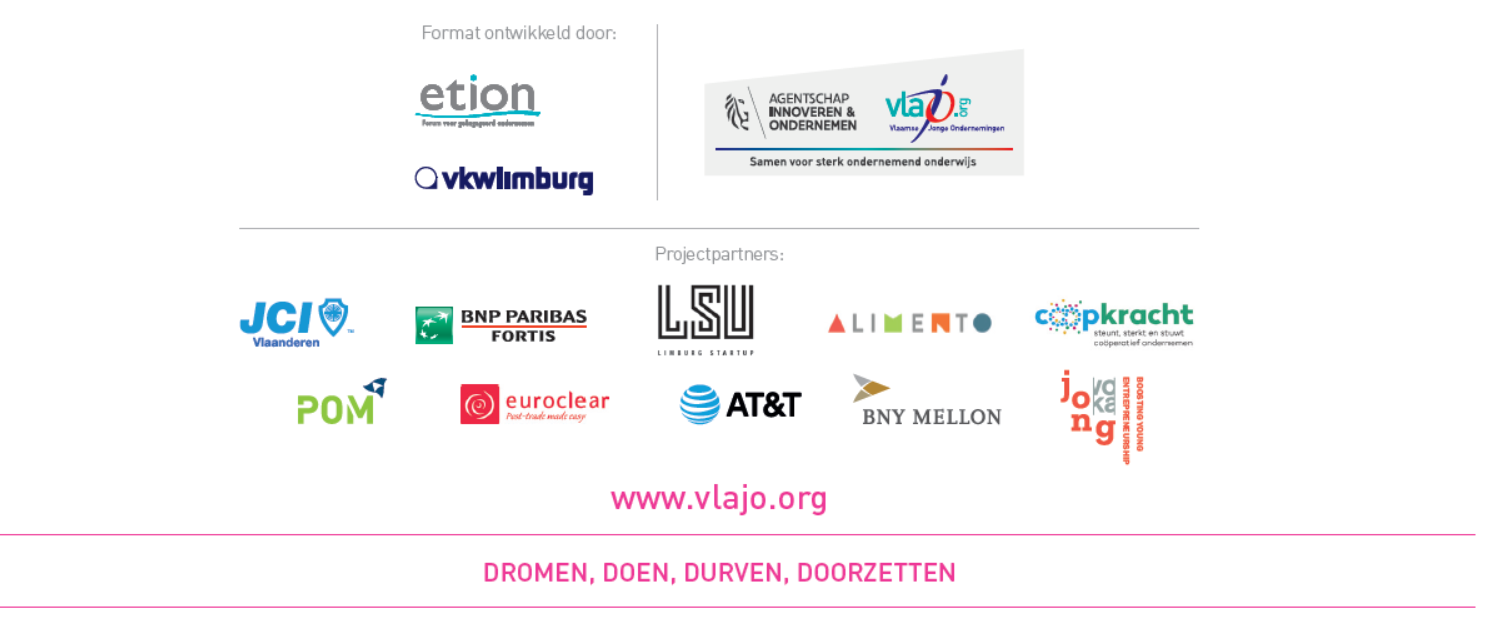 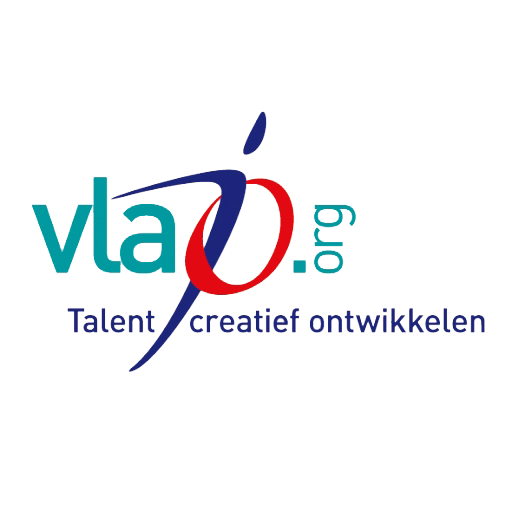